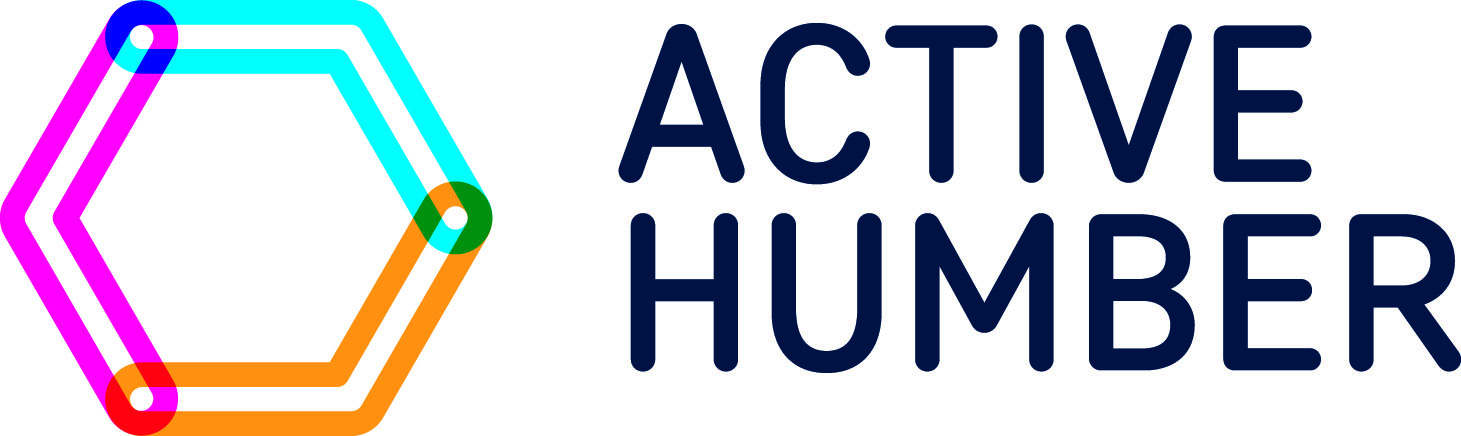 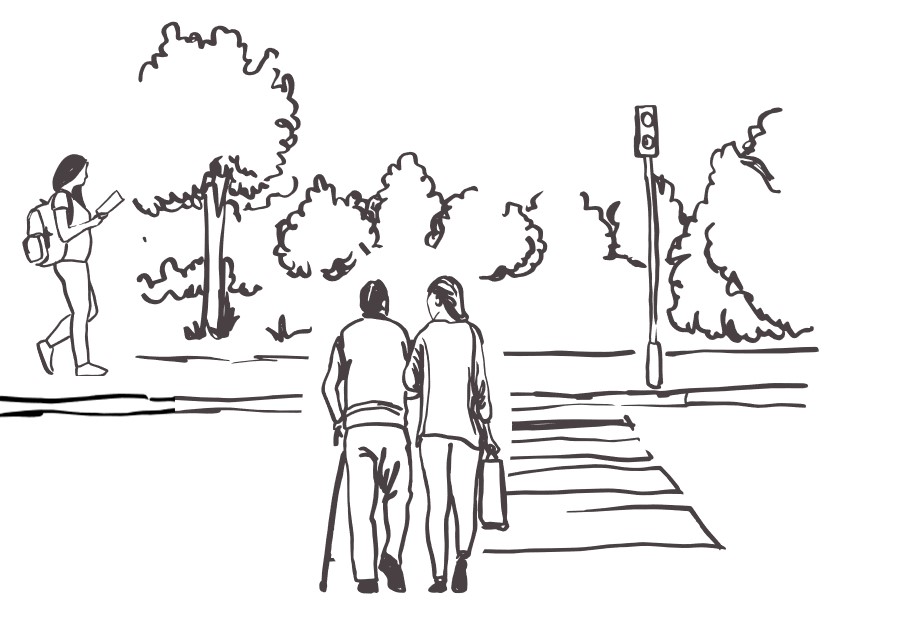 Sport England Place needs classifications
Partnership Maps
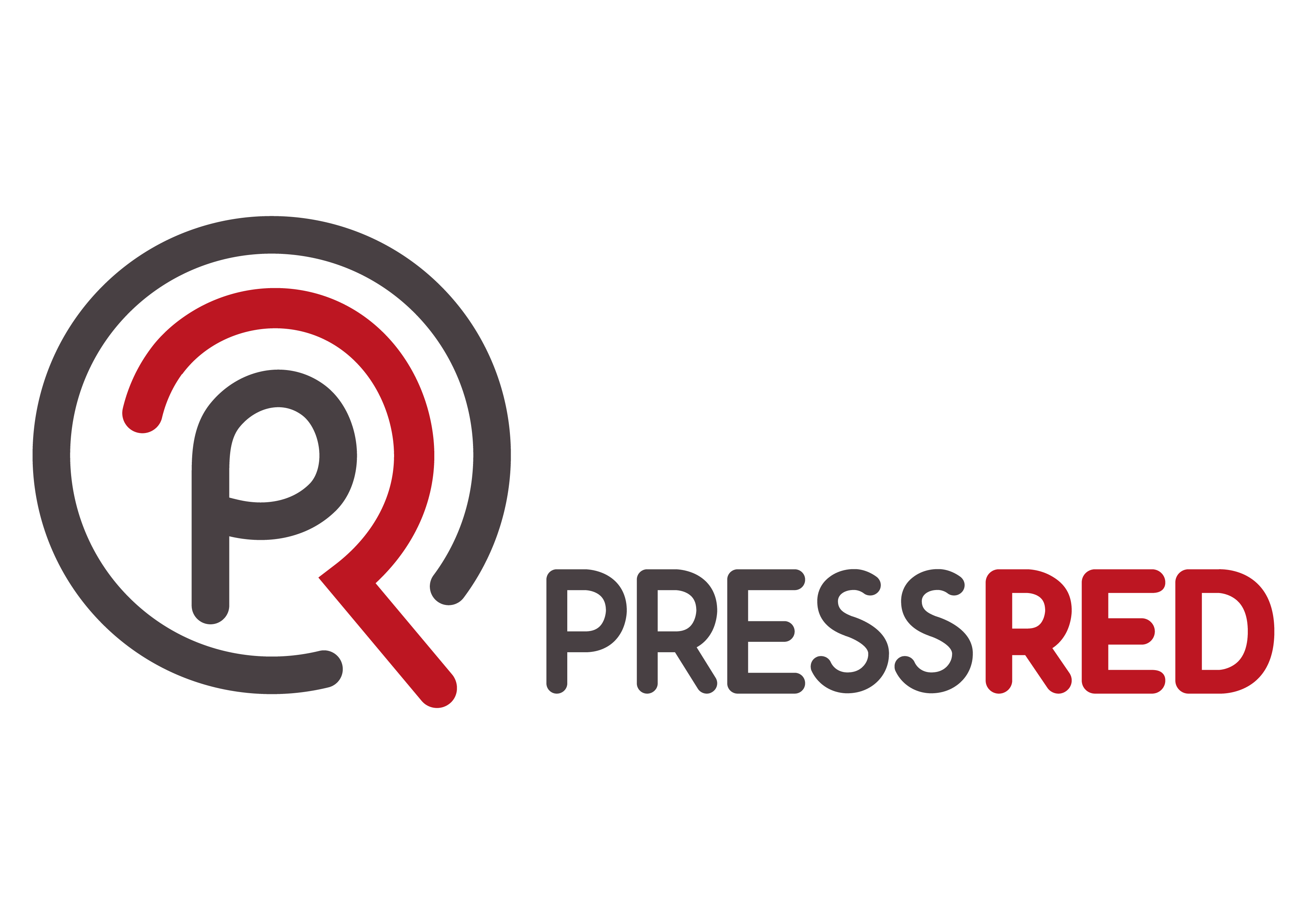 Priority Local Authorities
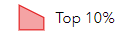 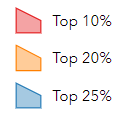 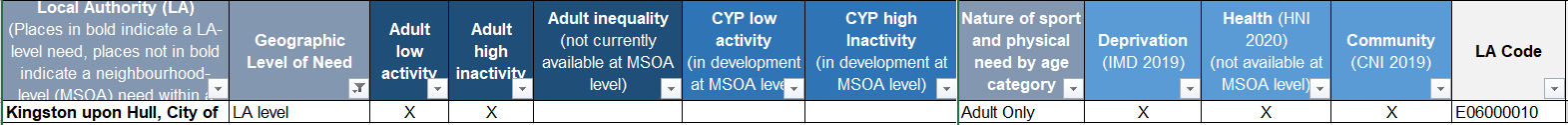 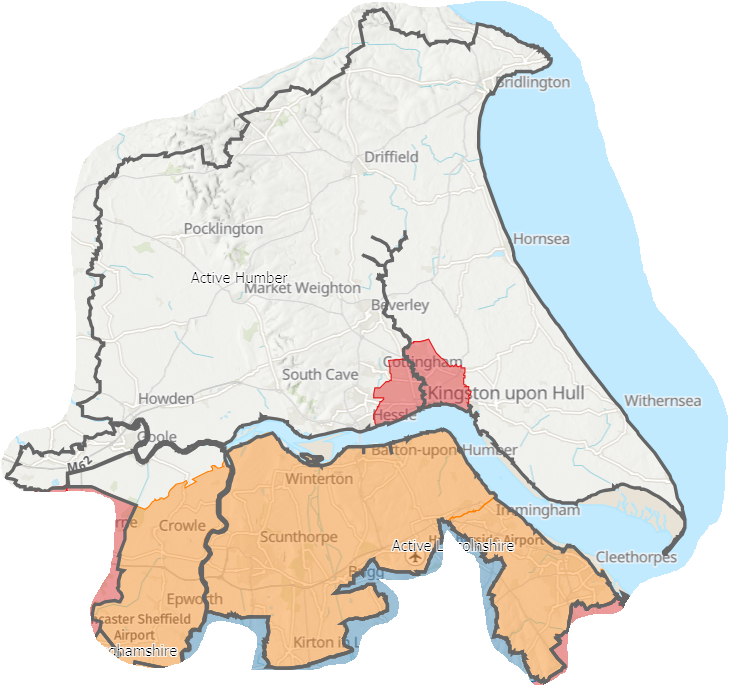 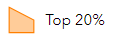 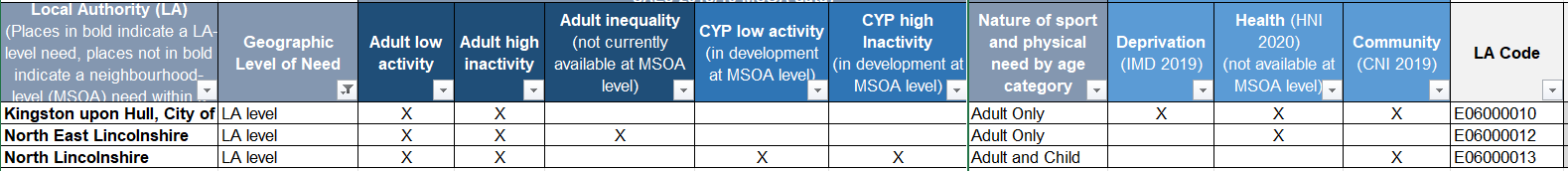 Source:  Sport England Place Needs Classification July 23
Priority MSOA’s
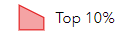 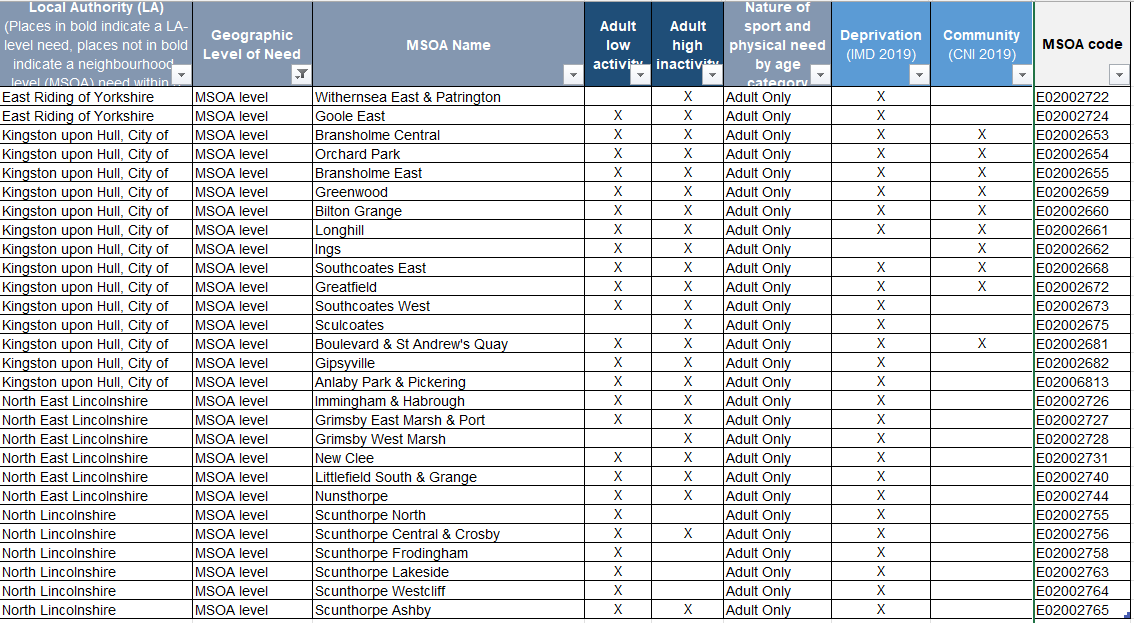 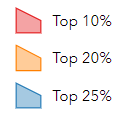 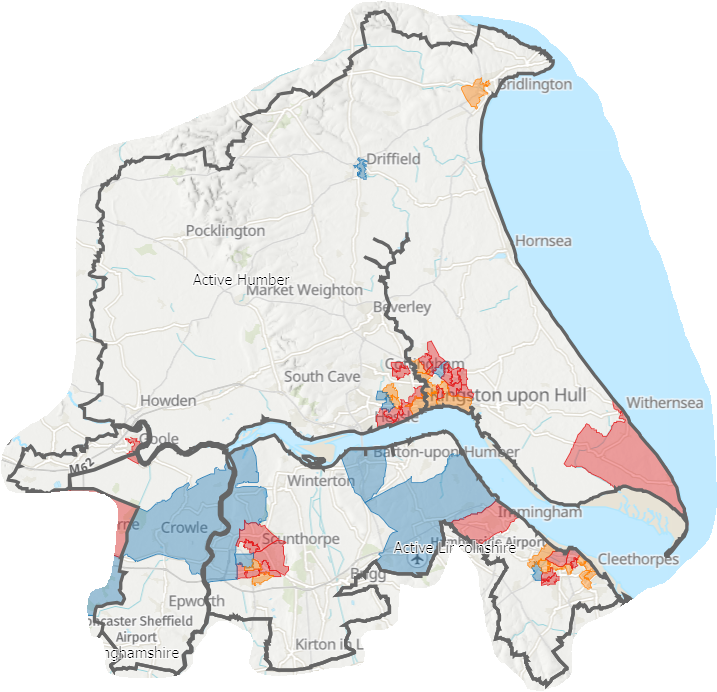 Source:  Sport England Place Needs Classification July 23
Priority MSOA’s
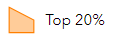 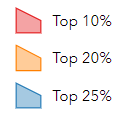 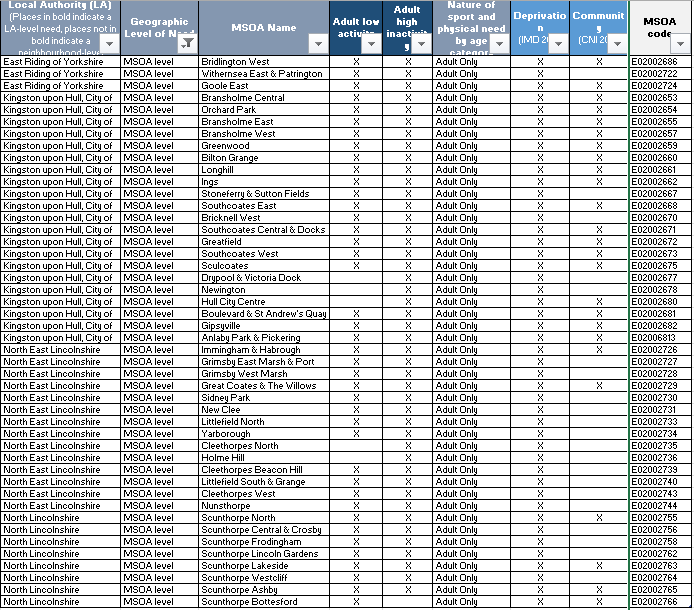 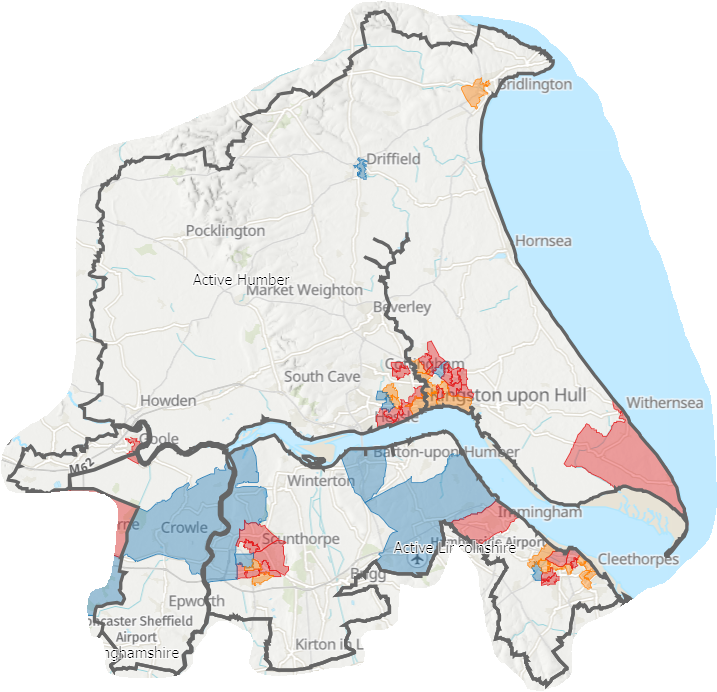 Source:  Sport England Place Needs Classification July 23
Priority MSOA’s
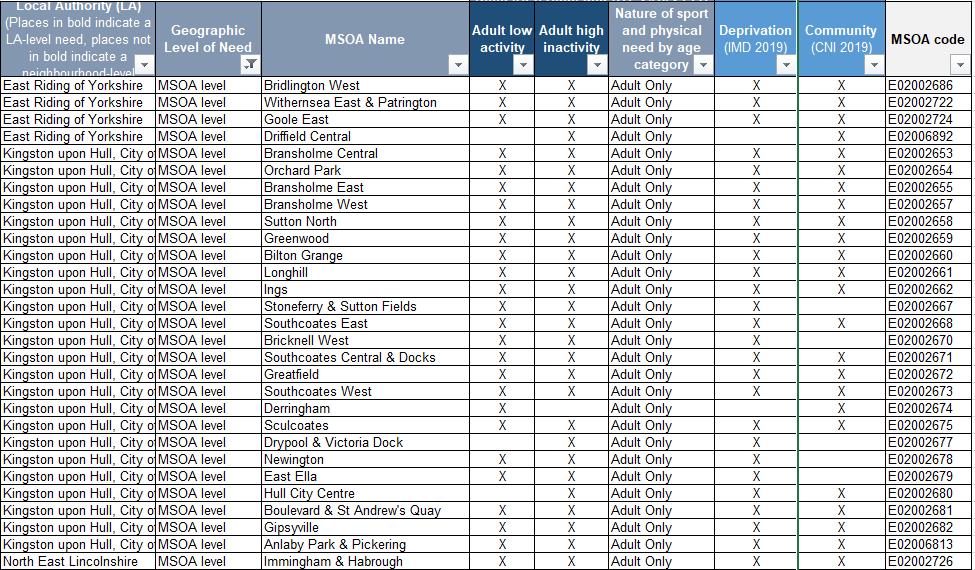 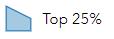 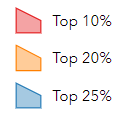 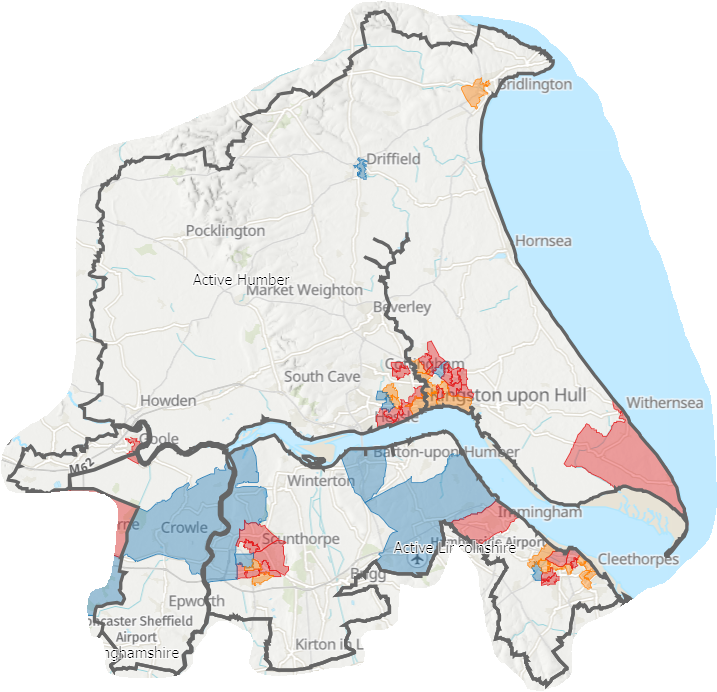 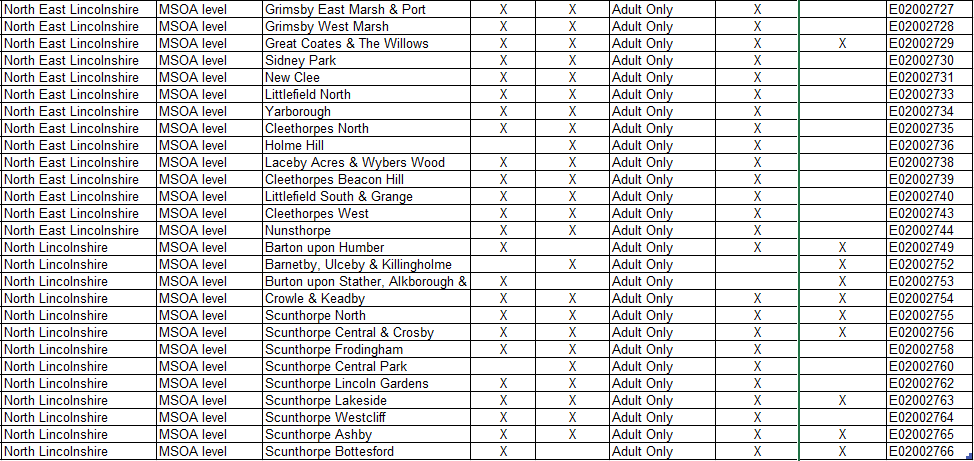 Source:  Sport England Place Needs Classification July 23
Priority MSOA’s
Hull
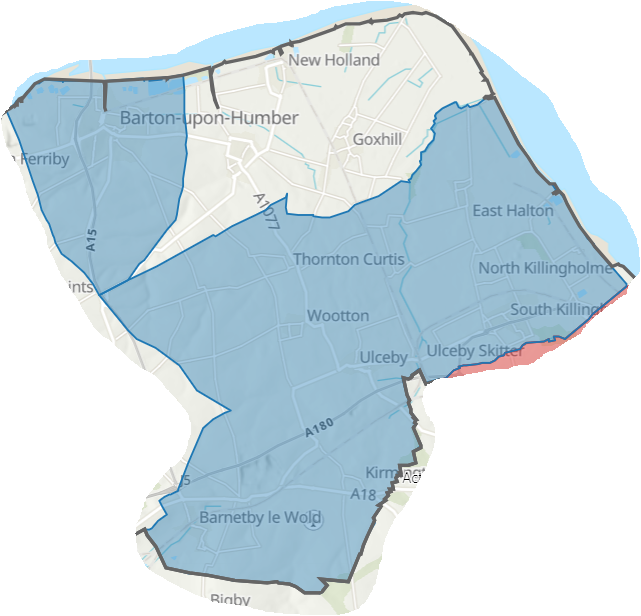 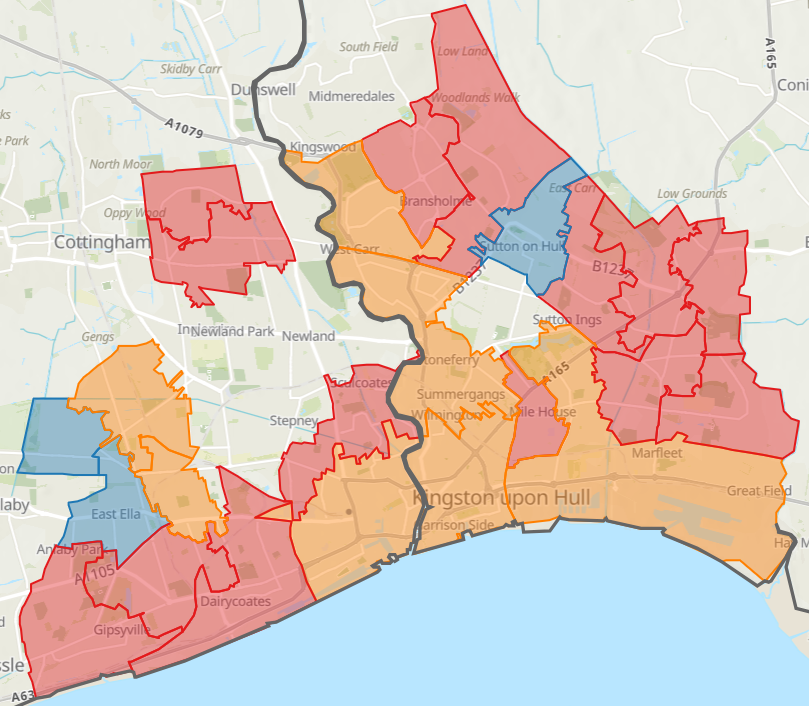 North East Lincolnshire
North Lincolnshire
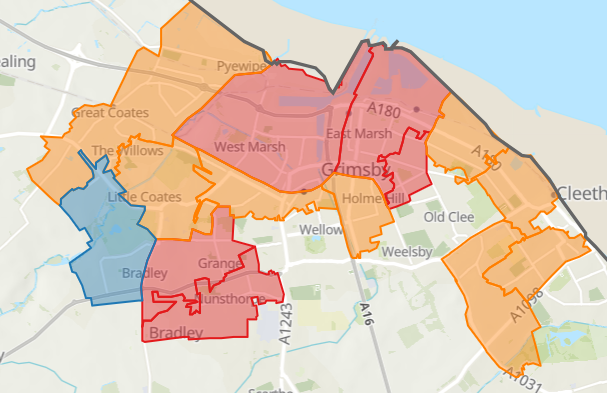 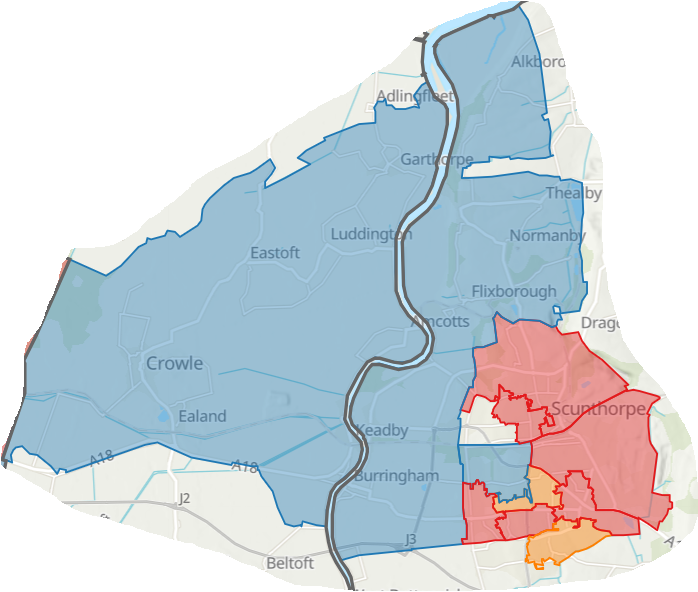 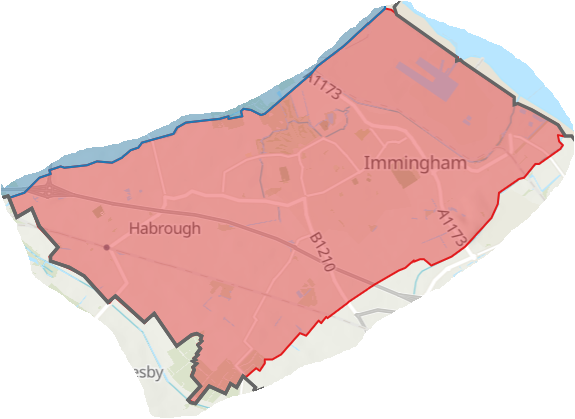 East Riding of Yorkshire
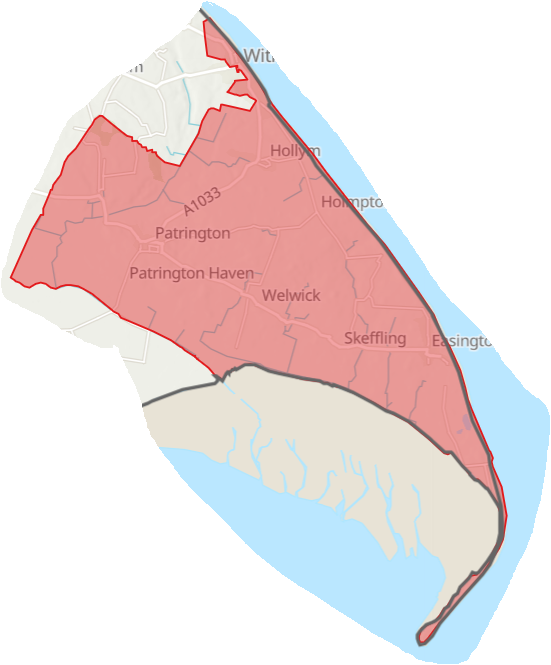 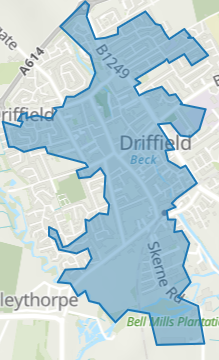 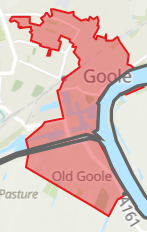 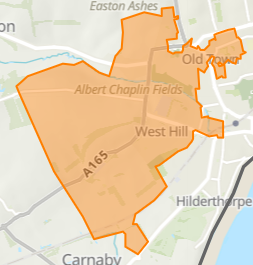 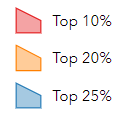 Source:  Sport England Place Needs Classification July 23